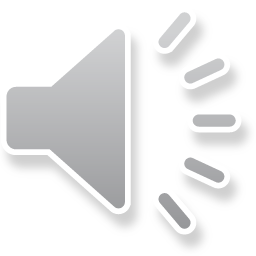 Chapter IX: Thermoluminescent dosimeters
1
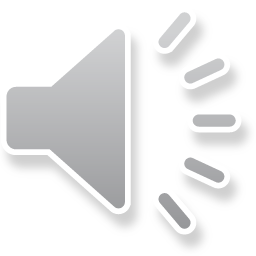 Thermoluminescent dosimeters (TLD)
Following the radiation absorption → some materials (semiconductors or insulators, not metals) retain a part of the absorbed energy in metastable states
When this E is liberated as UV radiation, visible or IR → phenomenon called luminescence
 The luminescence process can be accelerated due to an external stimulus (heat, light)  
When external stimulus = heat → thermoluminescence
When thermoluminescence is used for dosimetry → thermoluminescent dosimeter (TLD)
References:
 A.J.J. Bos, High sensitivity thermoluminescence dosimetry, Nuclear Instruments and Methods in Physics Research Section B 184 (2001) 3-28
A.J.J. Bos, Theory of thermoluminescence, Radiation Measurements 41 (2007) S45–S56
2
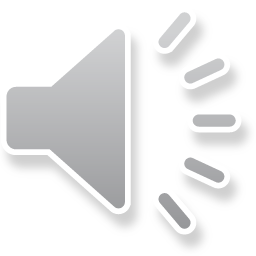 Luminescence
When ionizing radiation interacts with matter → a large number of molecules are excited or ionized
When these molecules return to the ground state → possible creation of luminescence centers → possible emission of photons in the visible or near to the visible energy range → luminescence
3 types of luminescence
Fluorescence: light emission occurs “immediately” after absorption (more precisely: < 10-8 s, i.e. time for atomic transition)
Phosphorescence: light emission is delayed because excited state is metastable (time between absorption and emission can be from ¹s to days, months) 
Delayed fluorescence: a center of phosphorescence can be transformed into a fluorescence center following an external excitation → « normal » fluorescence but after a much longer time
3
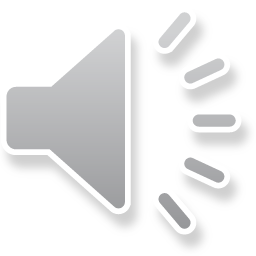 Example fluorescence ↔ phosphorescence: Benzene
Benzene (C6H6) → π-electrons → spin = 0 (singlet: Si) or spin =  1 (triplet: Ti)




Energy absorption → radiationless decay from high energy levels to S10 state 
Transitions between S10  and S0i with light emission (fluorescence)
Transition between S10  and T10 → slow transition to S0 (phosphorescence) or excitation to S10 due to outside
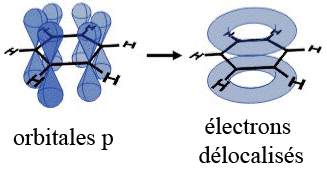 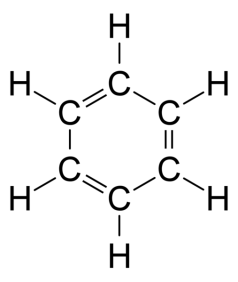 4
Energy levels of benzene
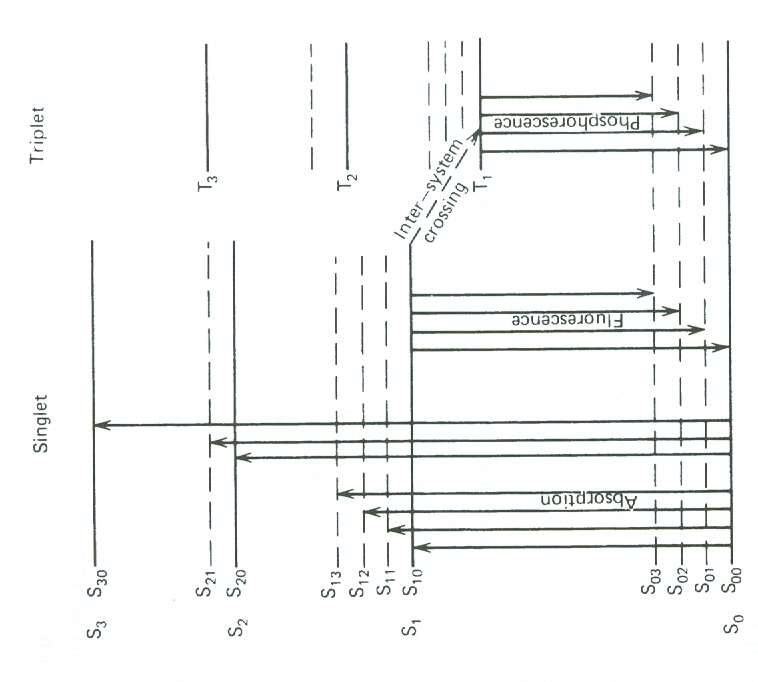 5
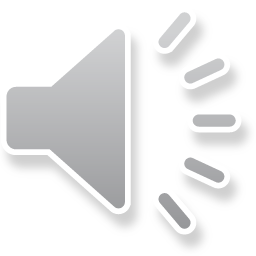 Model: 1 trap – 1 recombination centre
Energy band model

Intensity of light

First-order kinetics

Second-order kinetics

General-order kinetics

Luminescence efficiency
6
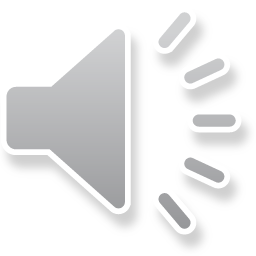 Energy band model (1)
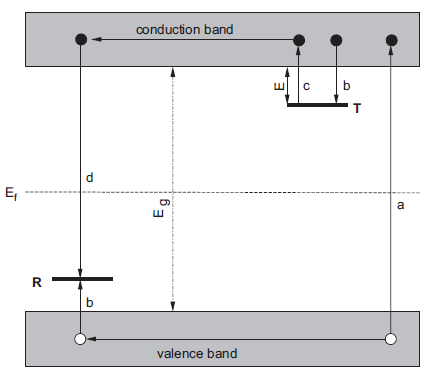 Eg : energy band gap
 Ef : Fermi level
 T: electron trap (with E, E of the trap or activation E)
 R: recombination centre
7
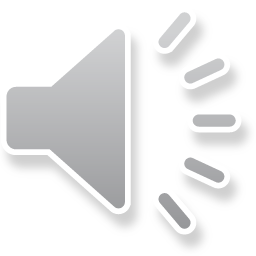 Energy band model (2)
Semiconductors or insulators → band structure

Structural defaults or impurities (→ complete characterization is impossible → never 2 identical TLD) → levels inside the forbidden band gap → simple model → 2 levels: 1 below the conduction band  (T) and another above the valence band (R)

ET > Ef → empty at equilibrium and before irradiation

When hº > Eg is absorbed → ionization of valence band e- → after thermalization → free e- in the conduction band and h+ in the valence band (a transition)
8
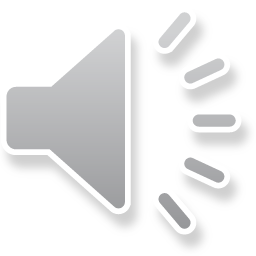 Energy band model (3)
2 possibilities
Direct recombination → excitation of a luminescence centre (corresponding to a recombination centre)  
Trapping of an e- at T and of a h+ at R (b transition)  

The probability p of liberation per time unit (c transition) of the trapping e- is given by the equation of d’Arrhenius:


	
	with s, the frequency factor or attempt-to-escape factor (constant in the simple models simples and ≈ 1012 - 1014  s-1, i.e. the lattice vibration frequency), k = 8.617 10-5 eVK-1, Boltzmann’s constant and T, the temperature (in K-1)
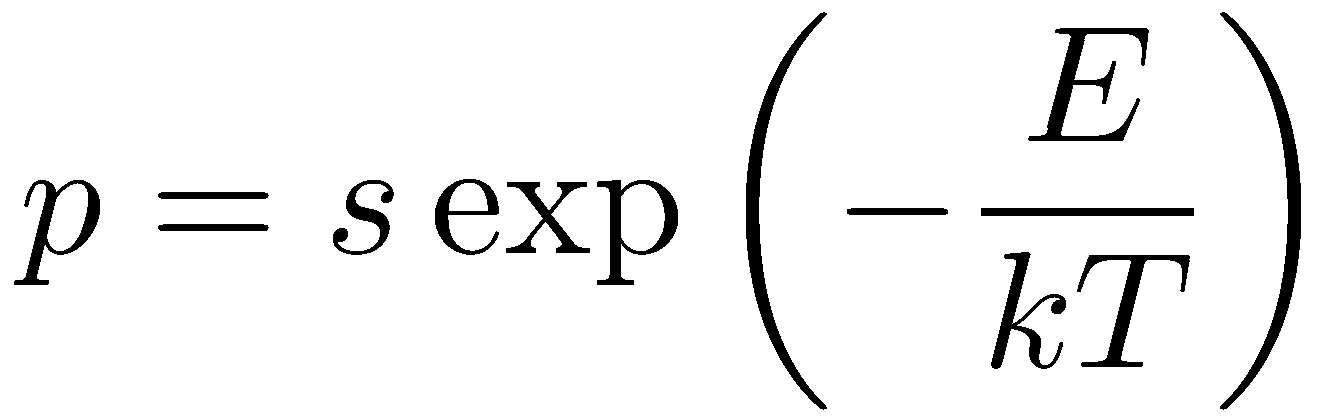 9
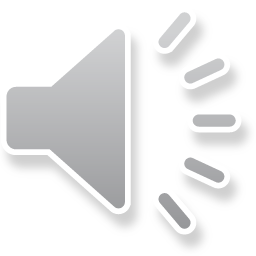 Energy band model (4)
If E À kT0, with T0 the T during irradiation (T ≈ 300 K) → the e- are indefinitely trapped (or at least during a long time compared to the analysis time)
N(e-) = N(h+) because they are created by pairs
E(R) < Ef < E(T) → non-equilibrium situation → transition to equilibrium is always open but the relaxation rate is slow → metastable state
The return to equilibrium is speeded if T ↗→ the e- migrates to the conduction band up to a recombination centre R  (corresponding to a luminescence centre) → emission of light (d transition) → thermoluminescence
Attention: practically some radiationless process occurs
10
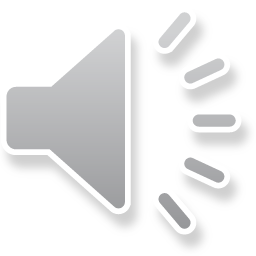 Intensity of light (1)
The intensity of light I(t) in photons per second at any time t during heating is / to the rate of recombination of e- and h+ at R (each recombination produces a photon which is detected) → with m (m-3), the concentration of h+ at R → 


The recombination rate is also / to the concentration of free e- in the conduction band, nc, and of h+ →


	with Am, the probability of recombination (m3s-1) independent on T
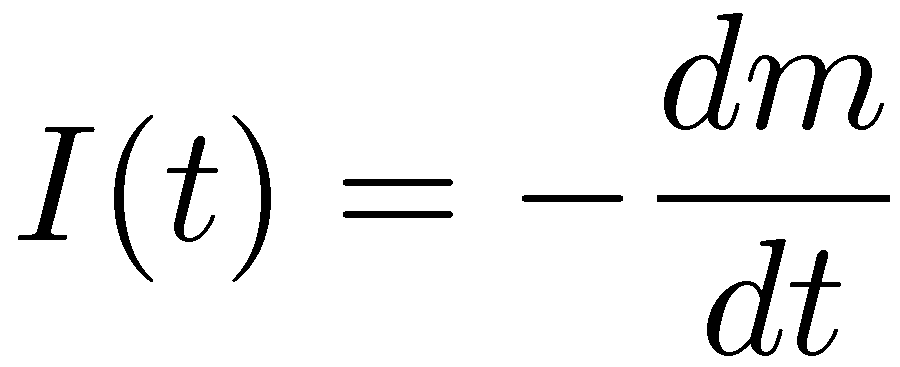 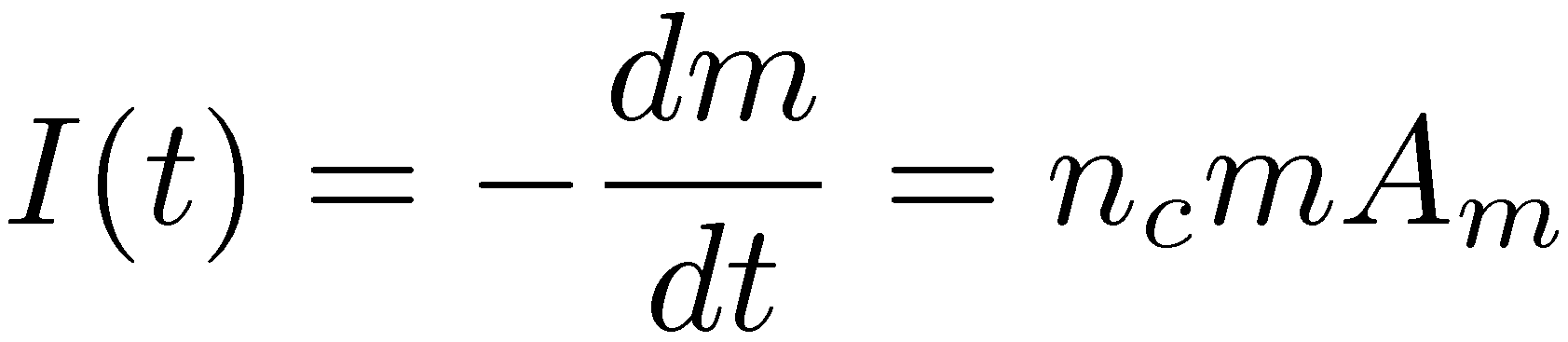 11
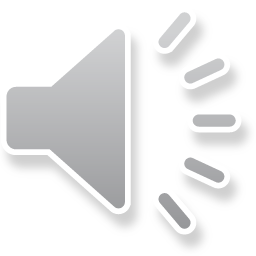 Intensity of light (2)
The rate of change of the concentration of trapped e-, n, is equal to the rate of thermal release minus the rate of retrapping →


	with N, the concentration of e- traps and An, the probability of retrapping 
Moreover → the rate concentration of free e- in the conduction band is equal to the rate of thermal release minus (the rate of retrapping + the rate of recombination) →
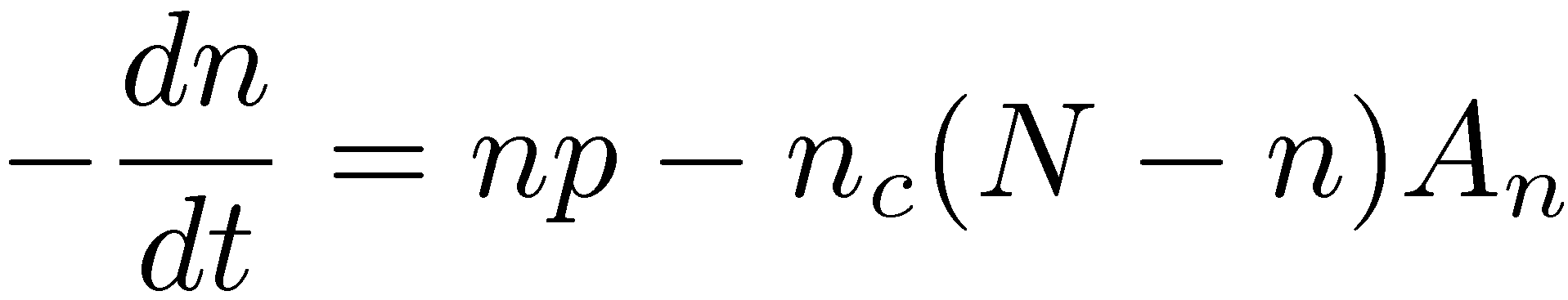 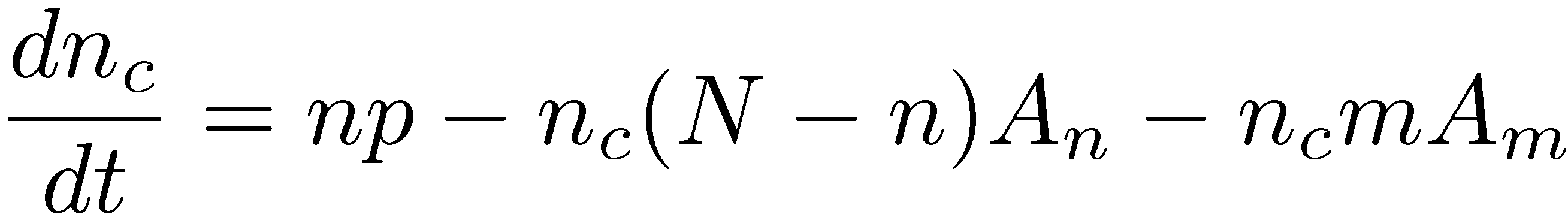 12
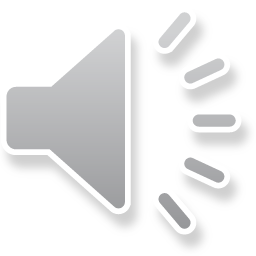 Intensity of light (3)
No analytical solution to these equations → hypothesis of Chen and Mc Keever → quasi-equilibrium (QE):



	→ the concentration of free e- in the conduction band is quasi stationnary
As dnc/dt ≈ 0 →
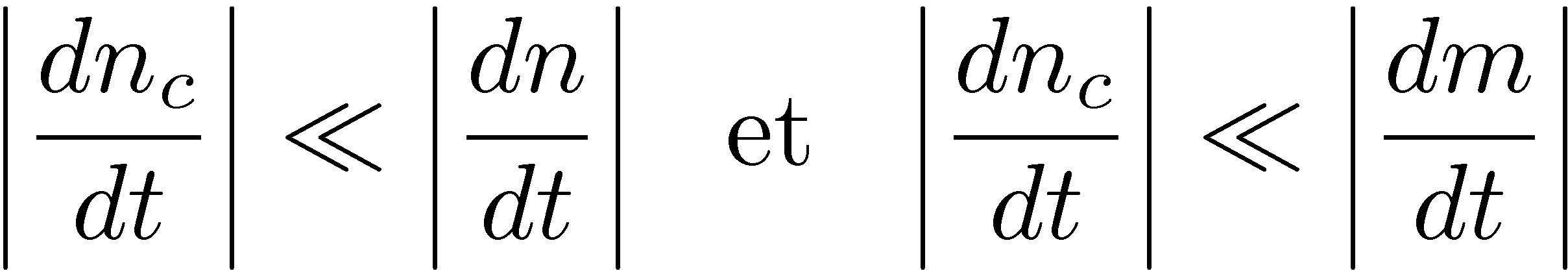 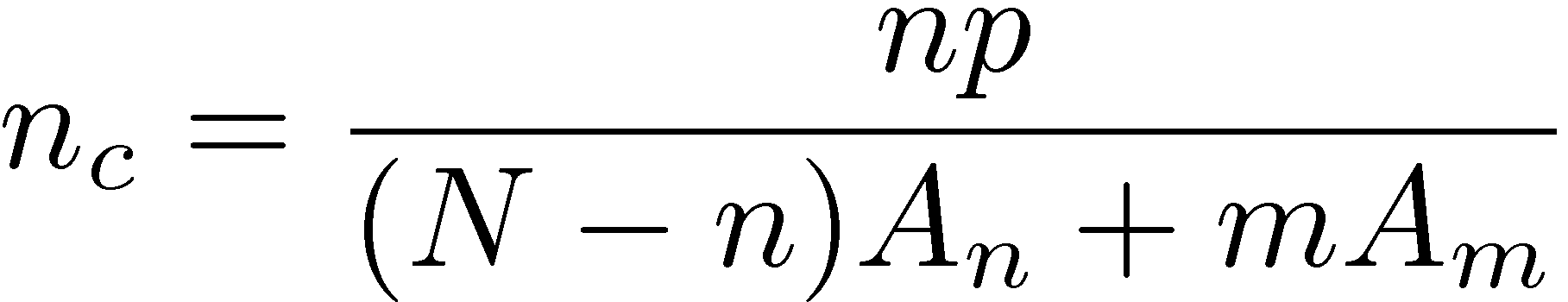 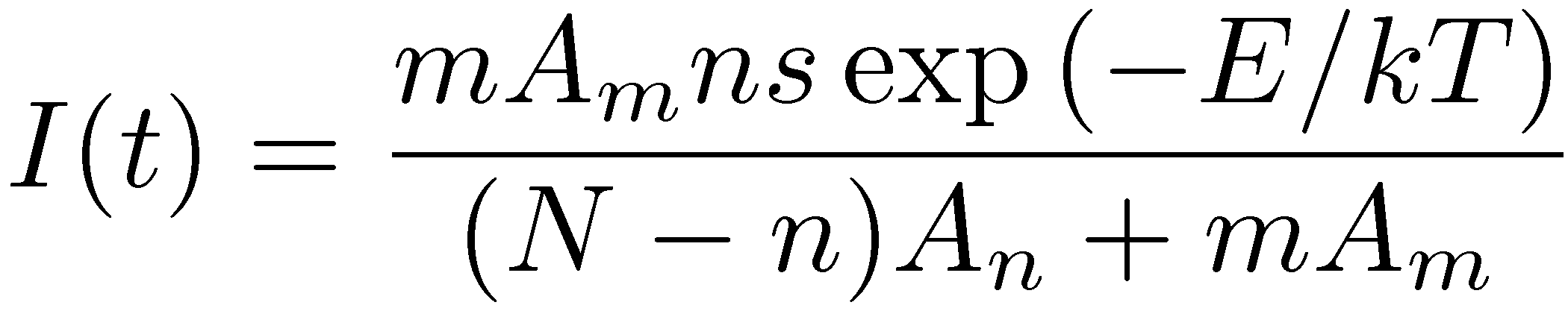 13
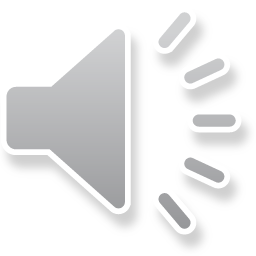 First-order kinetics (1)
This eq. cannot be analytically resolved → additional assumption of Randall et Wilkins → negligible retrapping →
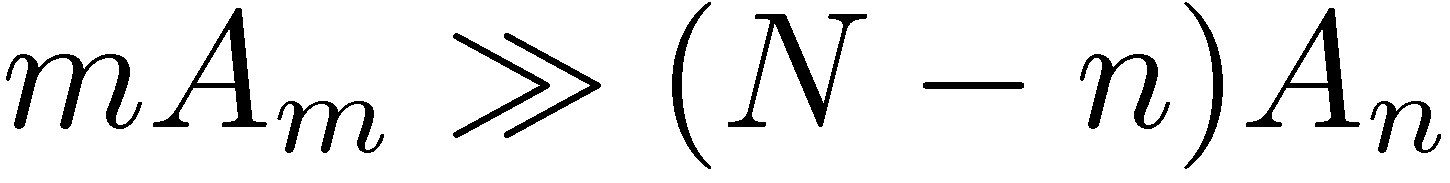 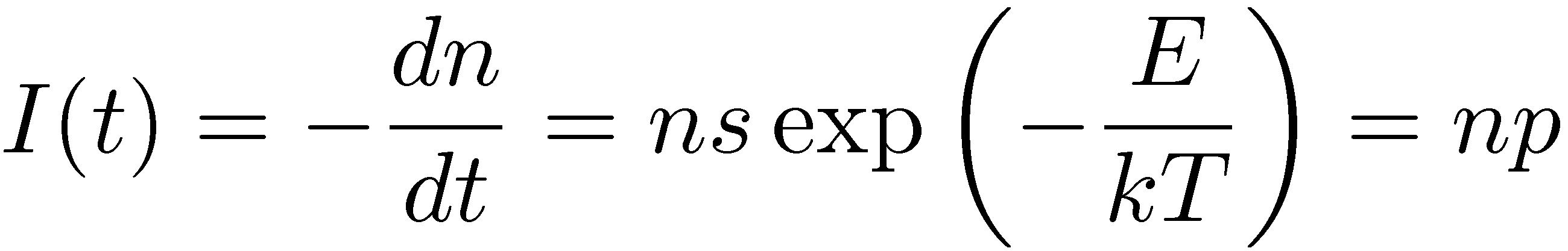 If T = cste → p = cste
with I0: initial intensity
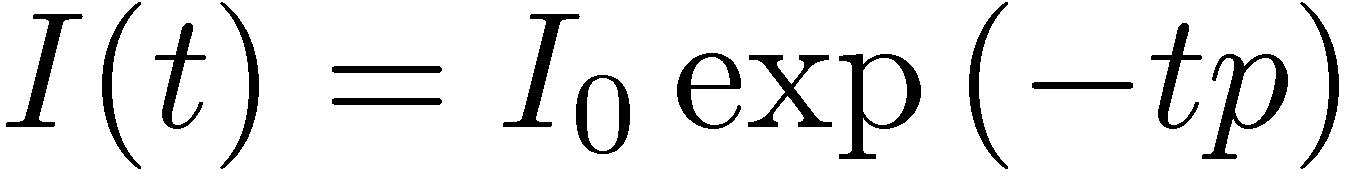 Simple exponential function
14
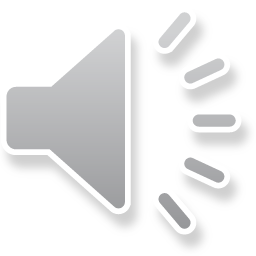 First-order kinetics (2)
If T ↗ → p ≠ cste
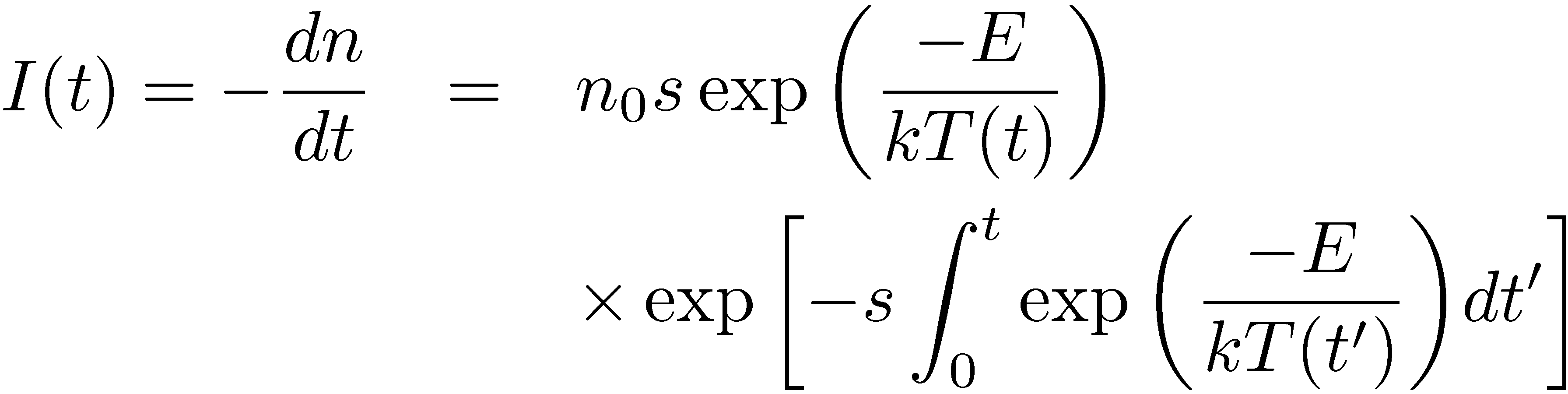 with n0: number of e- trapped at t = 0
T↗ → detrapping of e- and recombination → I(t) ↗
     T↗ → maximum
     T↗ → decrease of the number of charge carriers → I(t) ↘
Peak → first-order « glow peak » (GP)
15